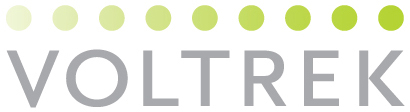 POWERING YOUR JOURNEY
SM
Typical Installation Examples
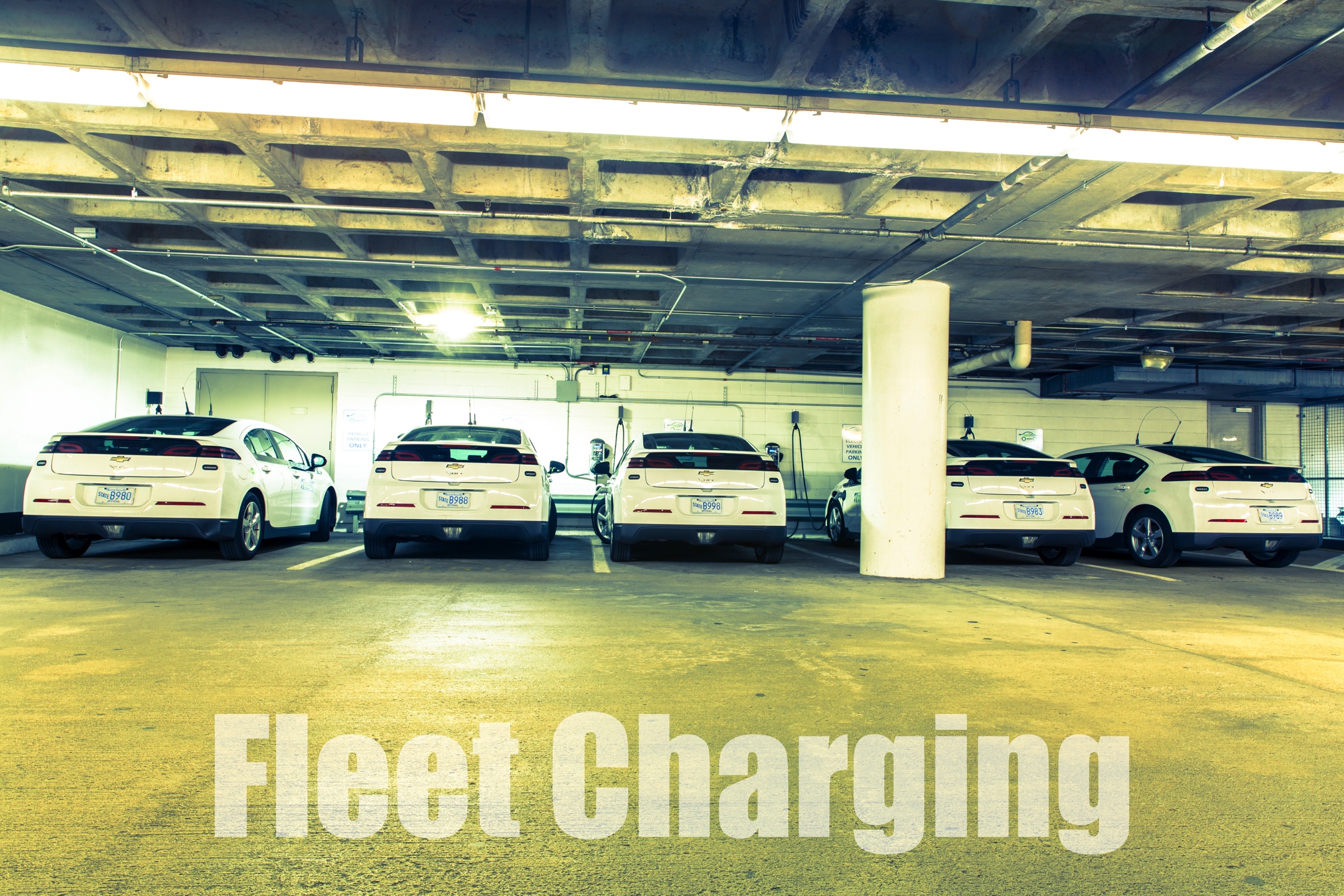 Audubon Society Newburyport, MA
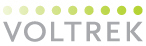 Making it Simple
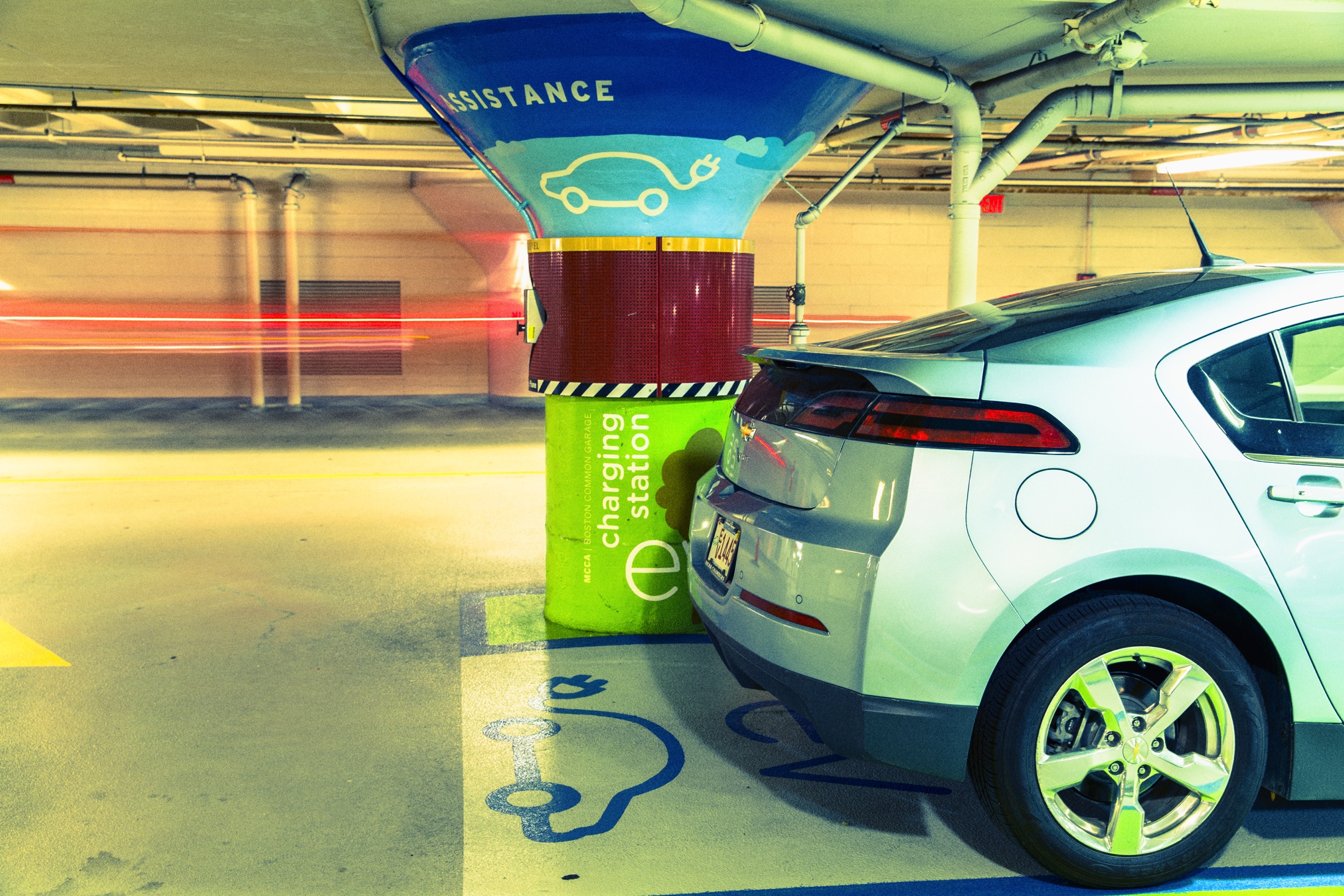 Comprehensive Planning 

	Turn-Key Solutions 

 	Equipment Sales 

	Data Mining & Reporting 

	Service & Maintenance
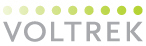 Some of Our Fleet Clients
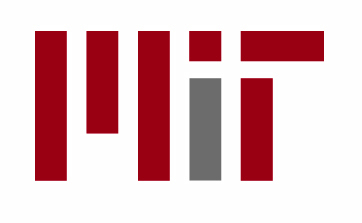 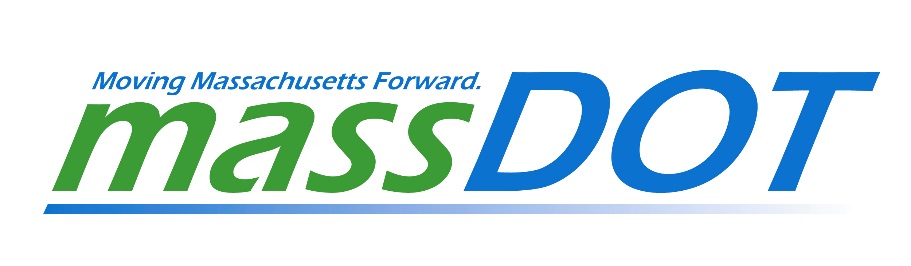 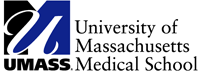 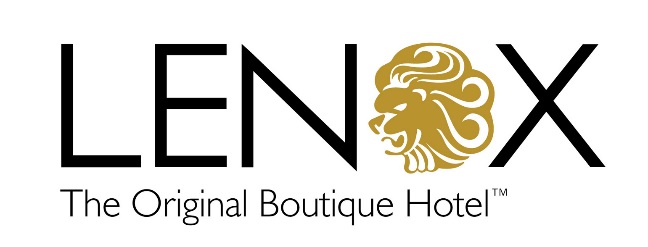 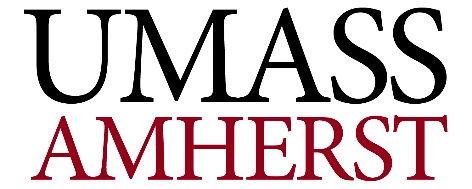 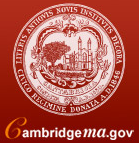 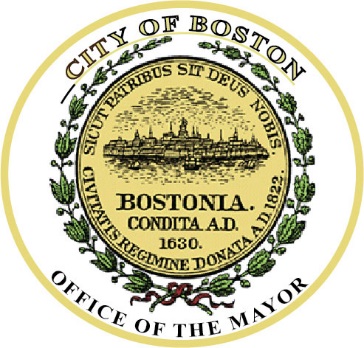 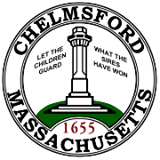 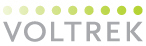 What is a Charging Station?
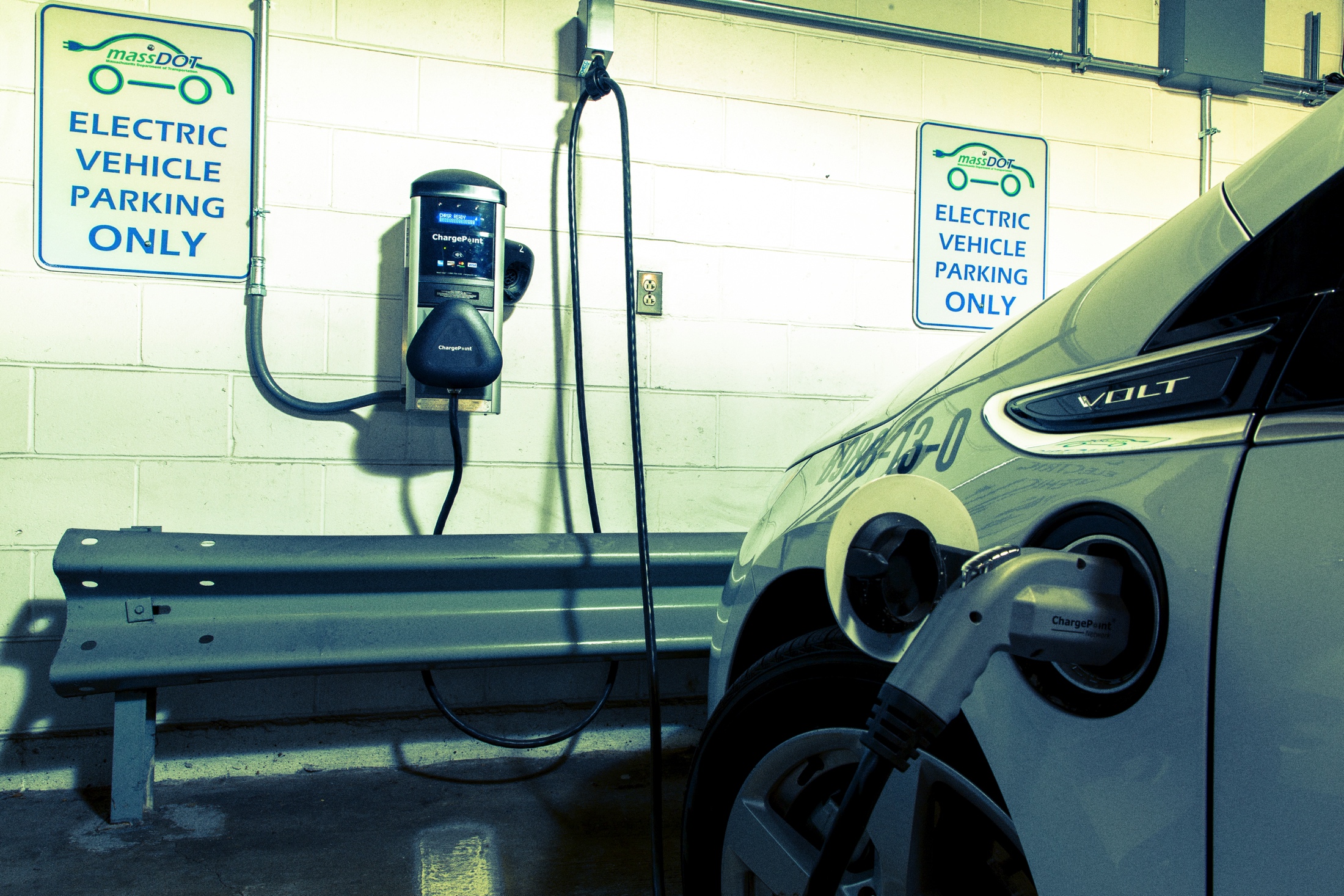 Comprehensive Planning 

	Turn-Key Solutions 

	Equipment Sales 

	Data Mining & Reporting 

	Service & Maintenance
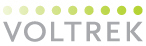 Electric Vehicle (EV) charging stations are essentially electricity vending machines
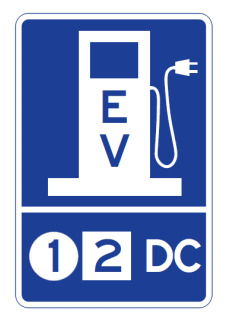 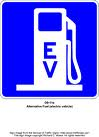 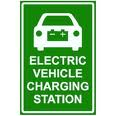 Charging Station Examples
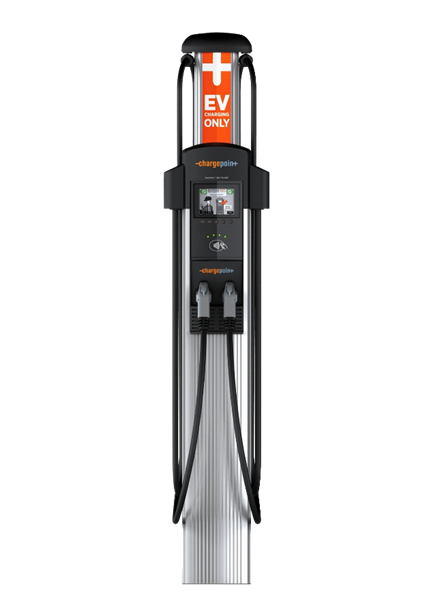 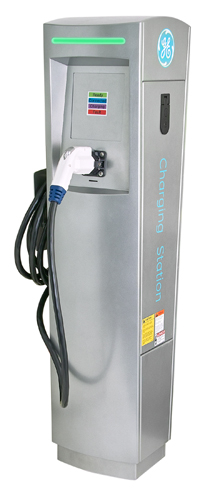 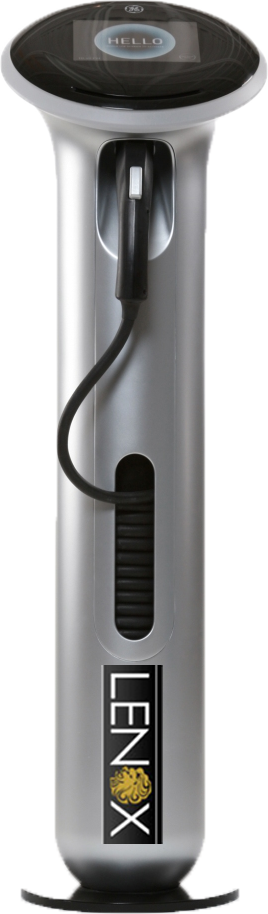 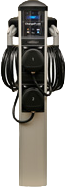 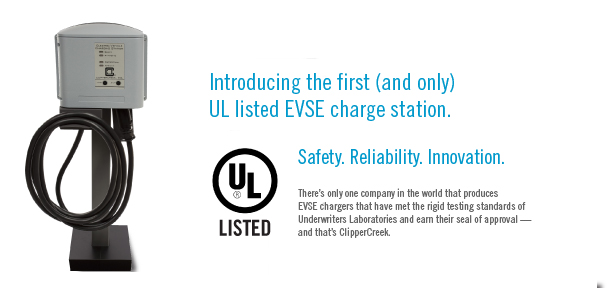 Levels 1, 2 & DC
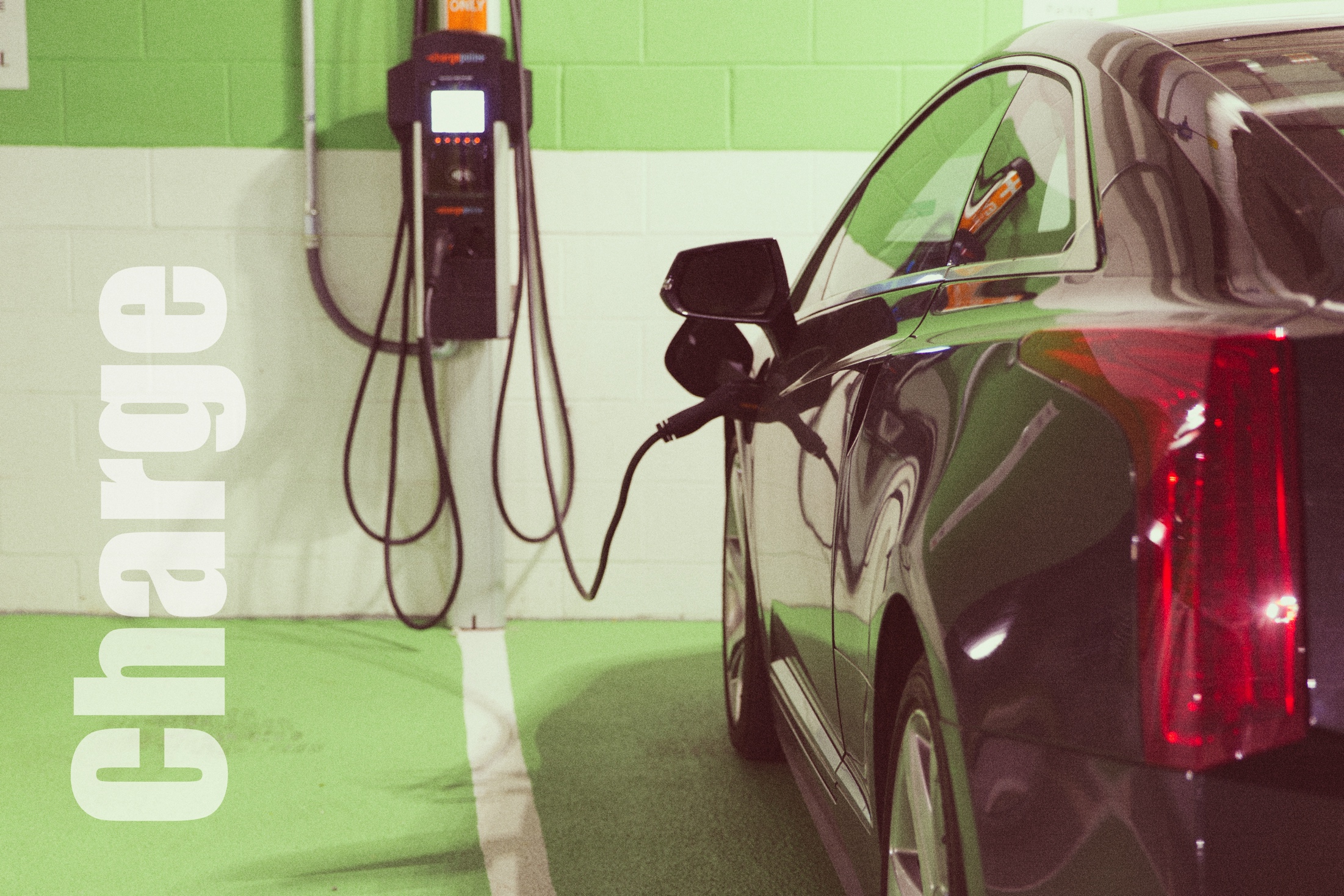 Comprehensive Planning 

	Turn-Key Solutions 

	Equipment Sales 

	Data Mining & Reporting 

	Service & Maintenance
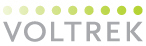 Charging Level 1
In 1991, the Infrastructure Working Council (IWC) was formed by the Electric Power Research Institute (EPRI) to establish consensus on several aspects of EV charging.
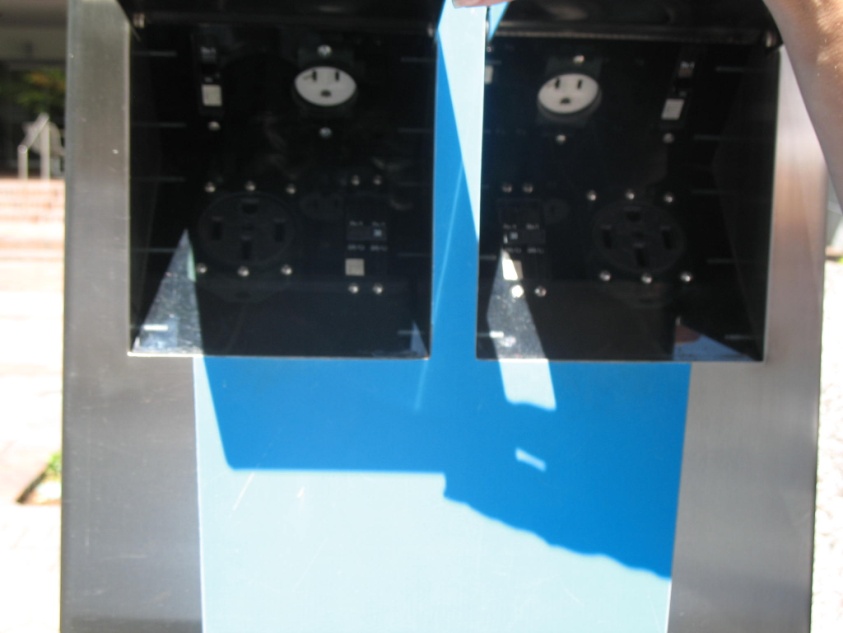 120V AC / 15-20APMs

Average 5 miles range per hour charge

Time for full charge up to 8-24 hours
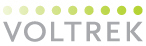 Charging Level 2
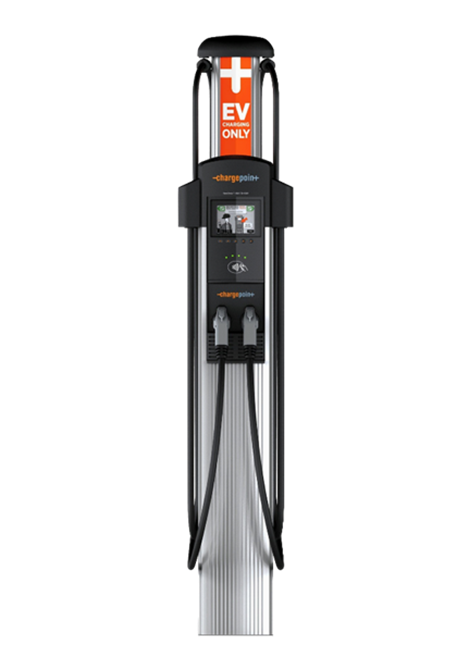 240V AC / Typically 32AMPS

Average 20+ miles range per hour  charge*

Time to charge 4-8 hours 

J1772 connector

* regulated by vehicle and dependent on charger
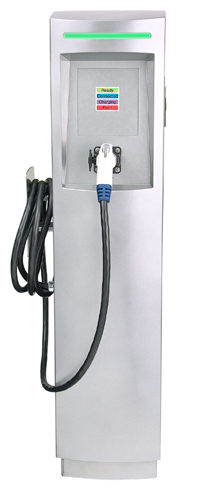 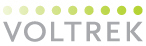 J1772 Connector
Standardized in 2010 All US vehicles comply (Tesla utilizes an adaptor)

Allows Communication Between  Vehicle &Charging Station

 Designed to last in all weather conditions

 Engineered to prevent inadvertent disconnection

 Grounded pole that is the first to make contact and the last to break

 Interlock device that prevents vehicle startup while connected

 De-energized until it is attached

 De-energize prior to removal
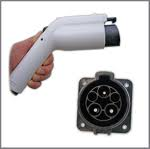 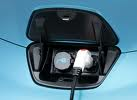 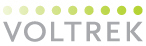 DC Fast Charging
208v or 480v / Amperage varies 

50 kW- 150kW ( 300- 700kW in design)

Typical charge 15-35 minutes (average)

90 – 180 miles range per hour charge* 

Only full Electric Vehicles have DC option

Multiple connectors

* regulated by vehicle and dependent on charger
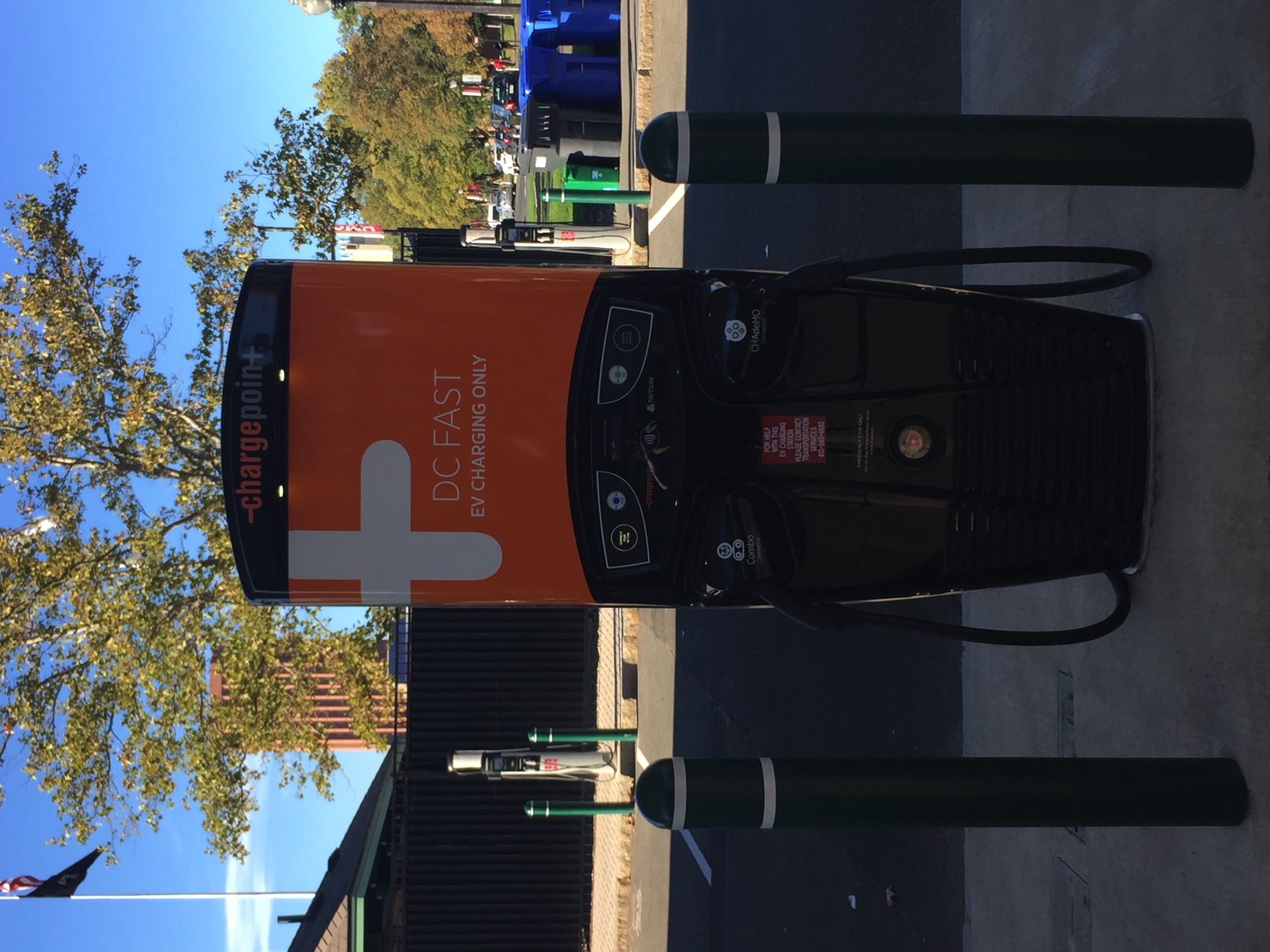 Tail of 2 DC Connectors
CHAdeMO -Japanese Standard

 Compatible with Japanese Manufactured Plug-Ins (Nissan, Mitsubishi)
 Tesla drivers have adapters for use with CHAdeMO


COMBO- US Standard

Compatible with New release US plug-Ins (BMW etc.)
Combined the J1772 with DC Charging in one Port
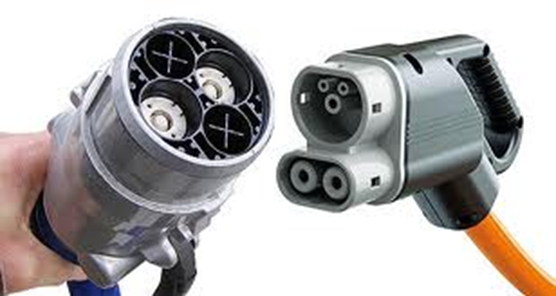 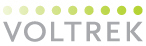 The Road to Fleet Charging
Phase 1- Planning, Planning, Planning
Vehicle selection and usage patterns
EVSE (charger) selection
Site assessment for power availability & site design
Usage policy & management plan

Phase 2- Implementation
Installation 
Programing 
Training 

Phase 3- Maintenance & Management
Monitoring 
Reporting 
Servicing
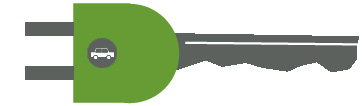 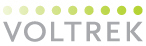 Site Assessment Checklist
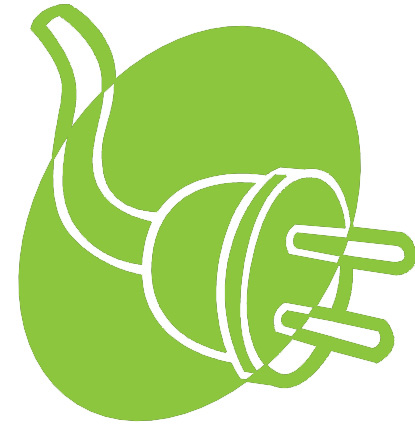 All EVSE must be installed on a dedicated circuit

Identify EVSE circuit requirements 

Identify all potential power sources

Determine existing load capacity of panels and transformers 

Determine requirements to plan for future additional stations

Identify potential mounting locations/ traffic flow / usage patterns

Determine cellular signal availability (if equipment is on cell based network)

Determine what protection is needed (bollards etc.)
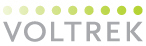 Biggest Factors Impacting Costs
Availability of power

Proximity of mounting site to available power 

Excavation

Mounting style/ configuration

Lack of planning for future
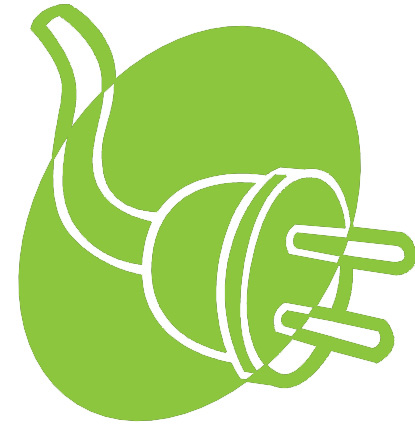 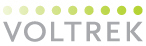 When Sighting Consider
Walk ways/ cords

Distance/ Reachability of Handle

Snow banks (outdoors) 

Space size

Expected car/charging duration

Multiple Layout options   

Protection

Future expansion
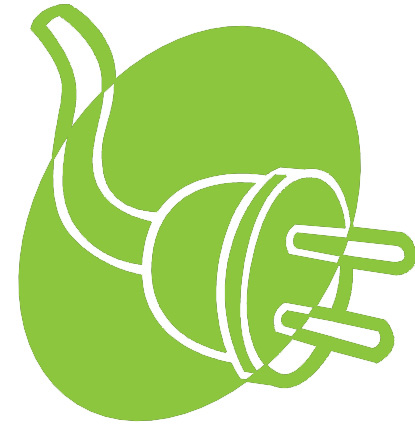 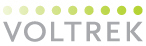 What’s Wrong with these photos?
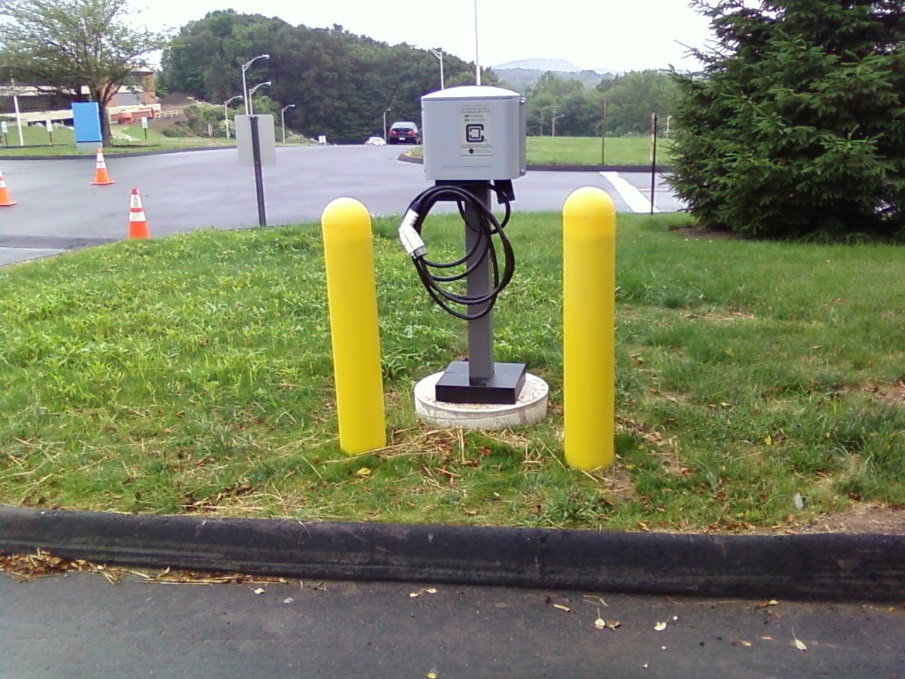 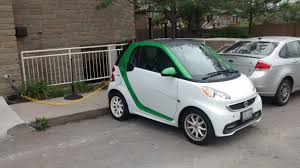 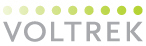 Typical Layout
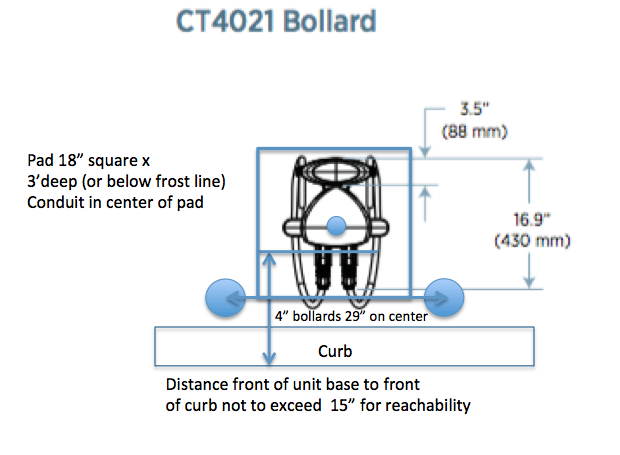 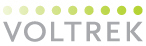 Typical Layout
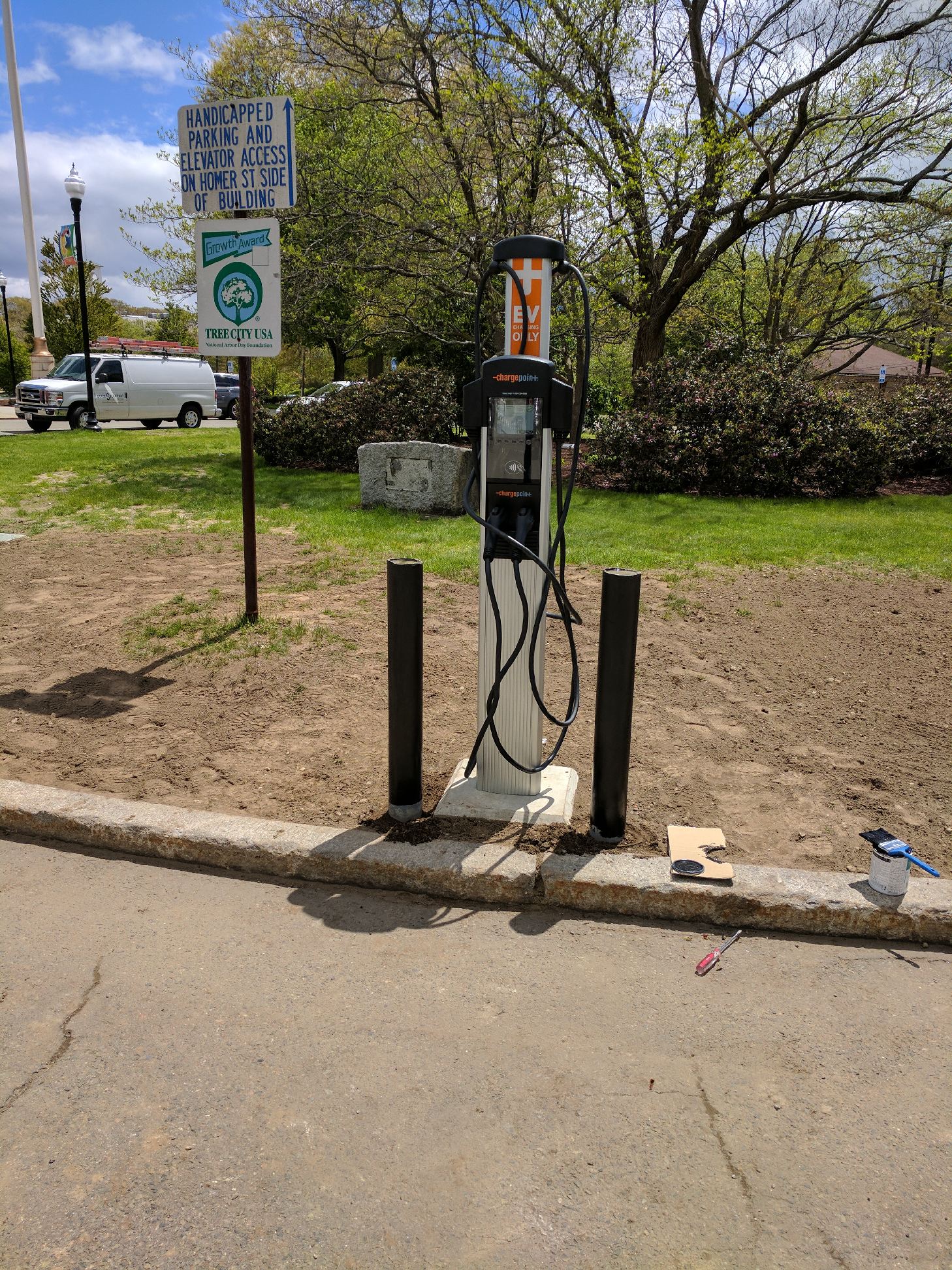 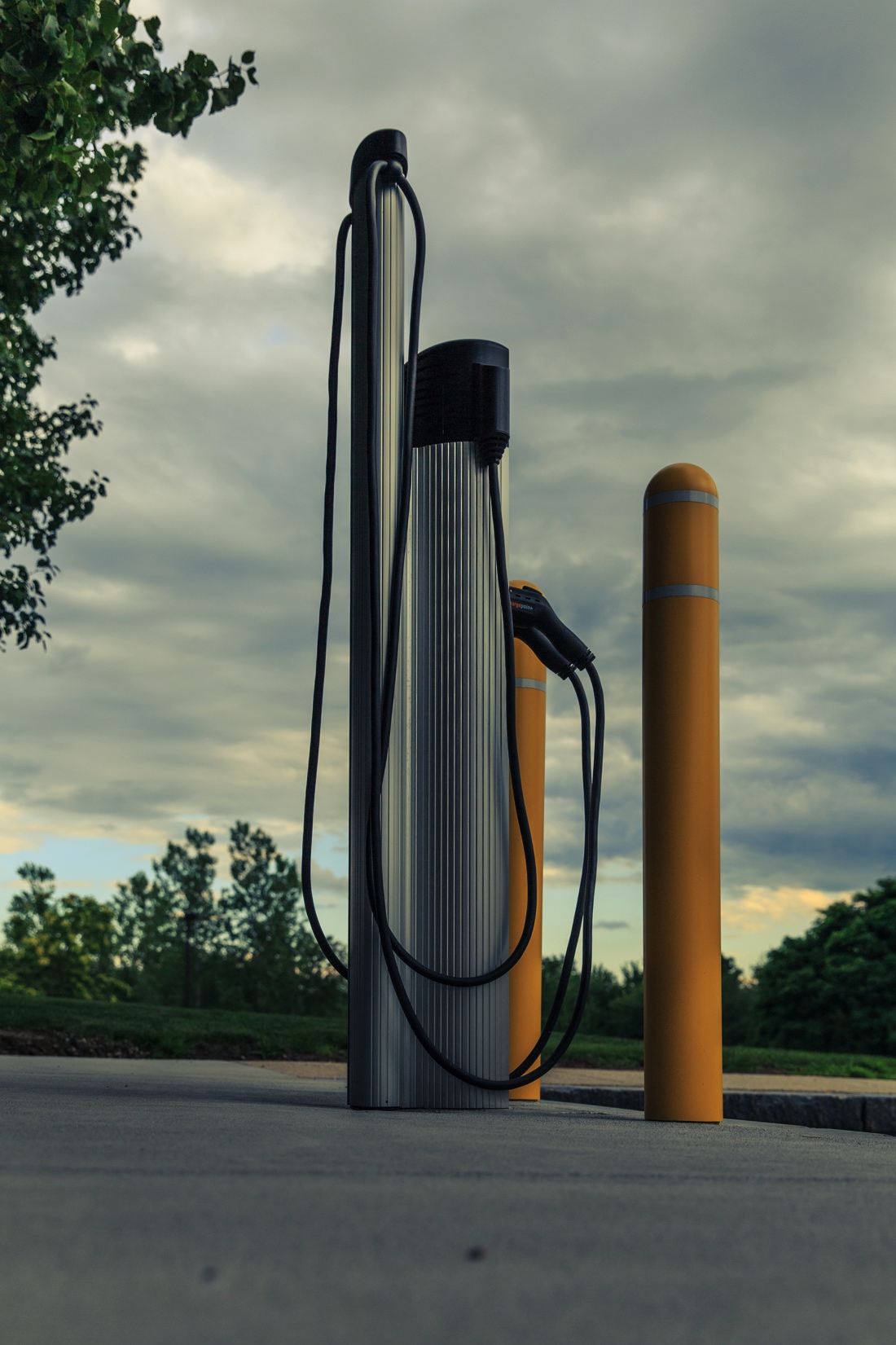 Comprehensive Planning 

	Turn-Key Solutions 

	Equipment Sales 

	Data Mining & Reporting 

	Service & Maintenance
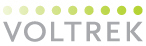 Typical Layout
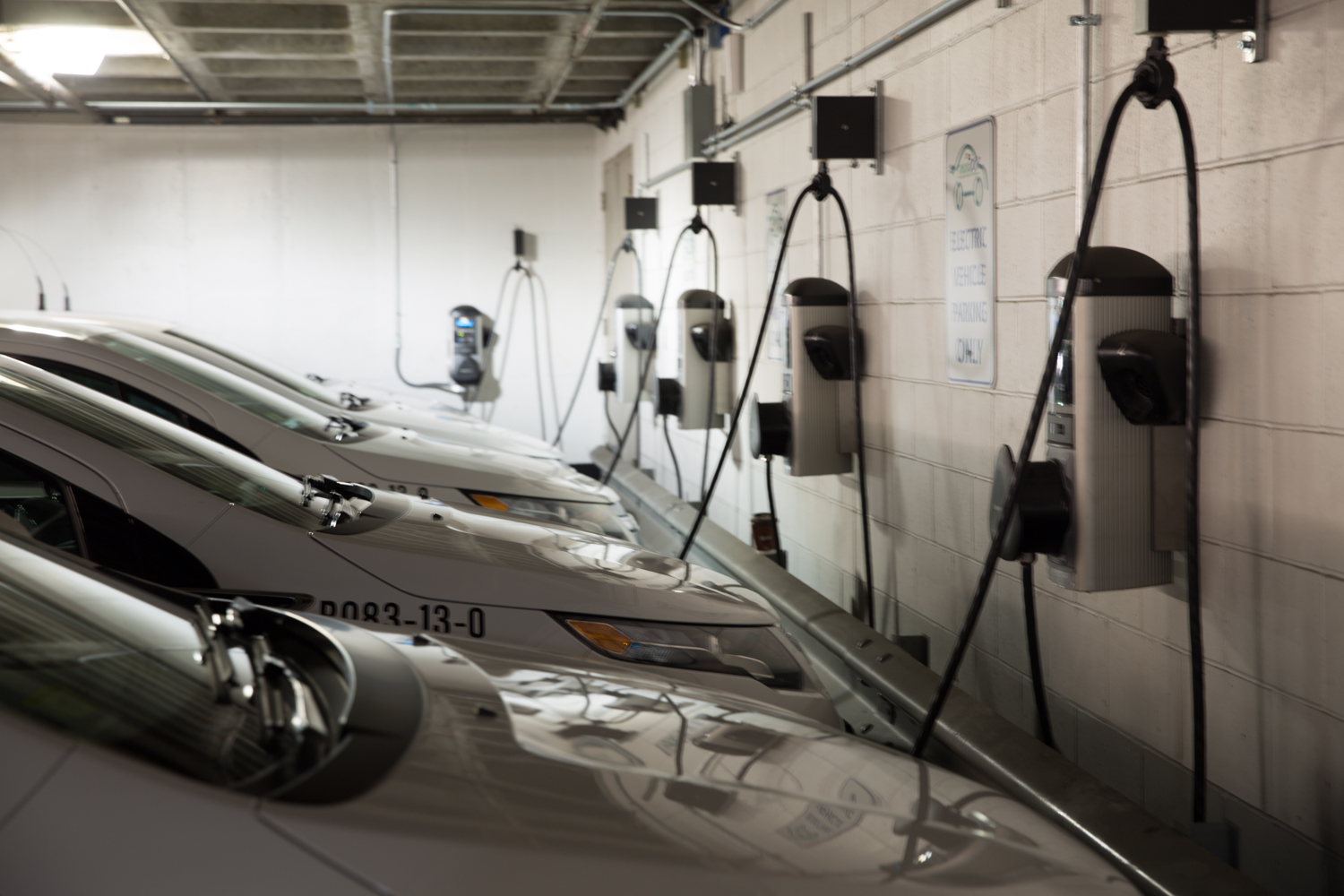 Comprehensive Planning 

	Turn-Key Solutions 

	Equipment Sales 

	Data Mining & Reporting 

	Service & Maintenance
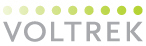 ADA Accessibility
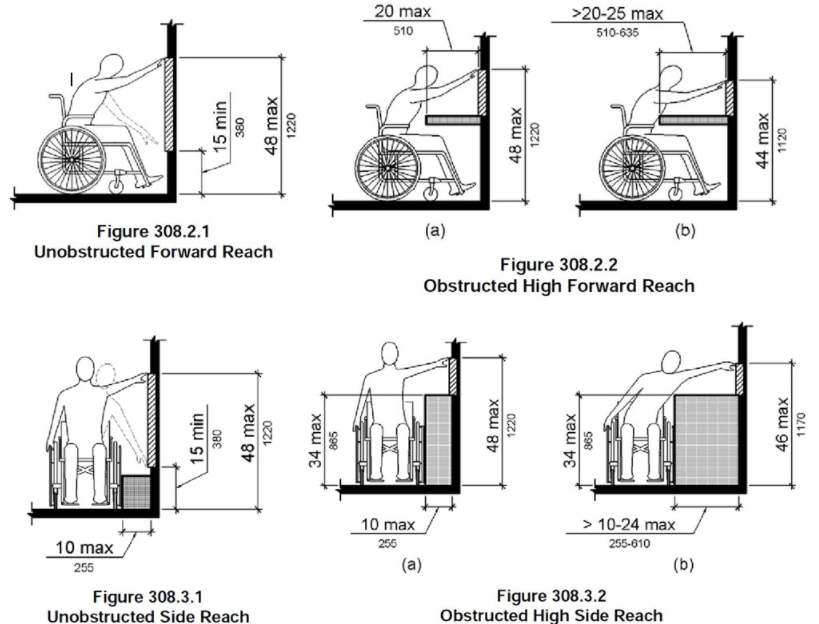 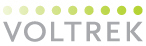 ADA Accessibility
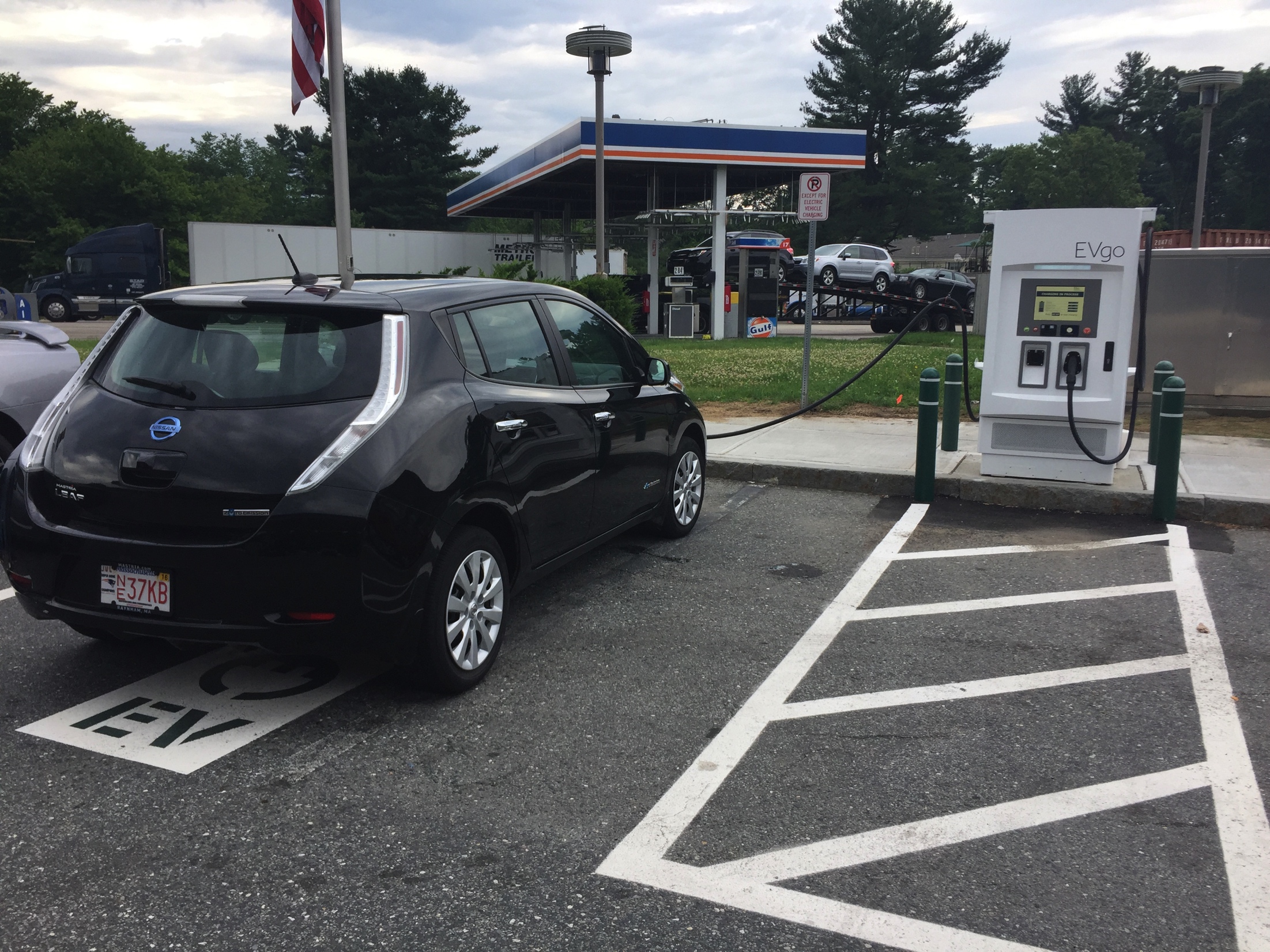 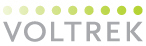 Multiple Levels of Accessibly
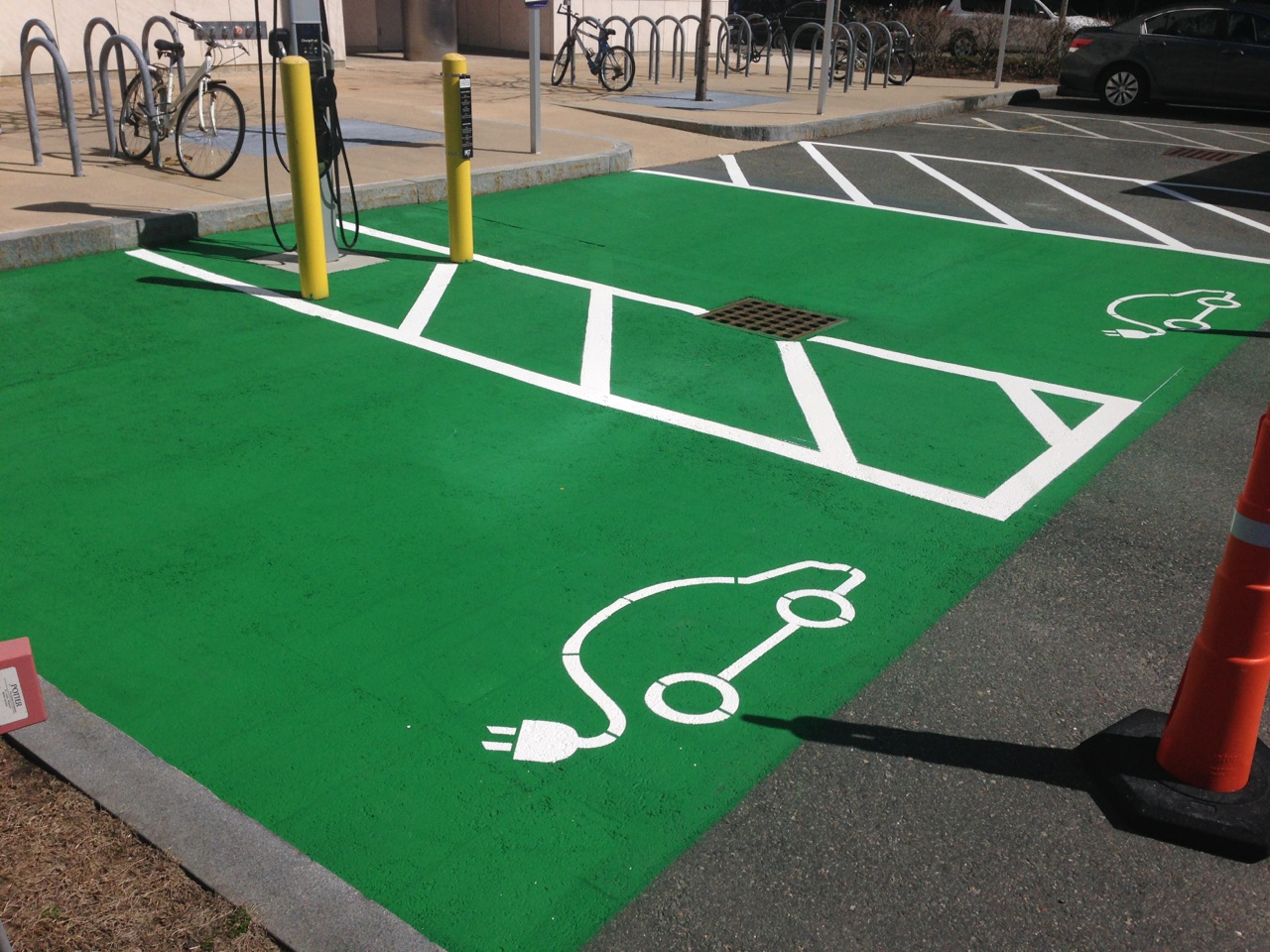 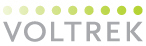 ABOUT VOLTREK
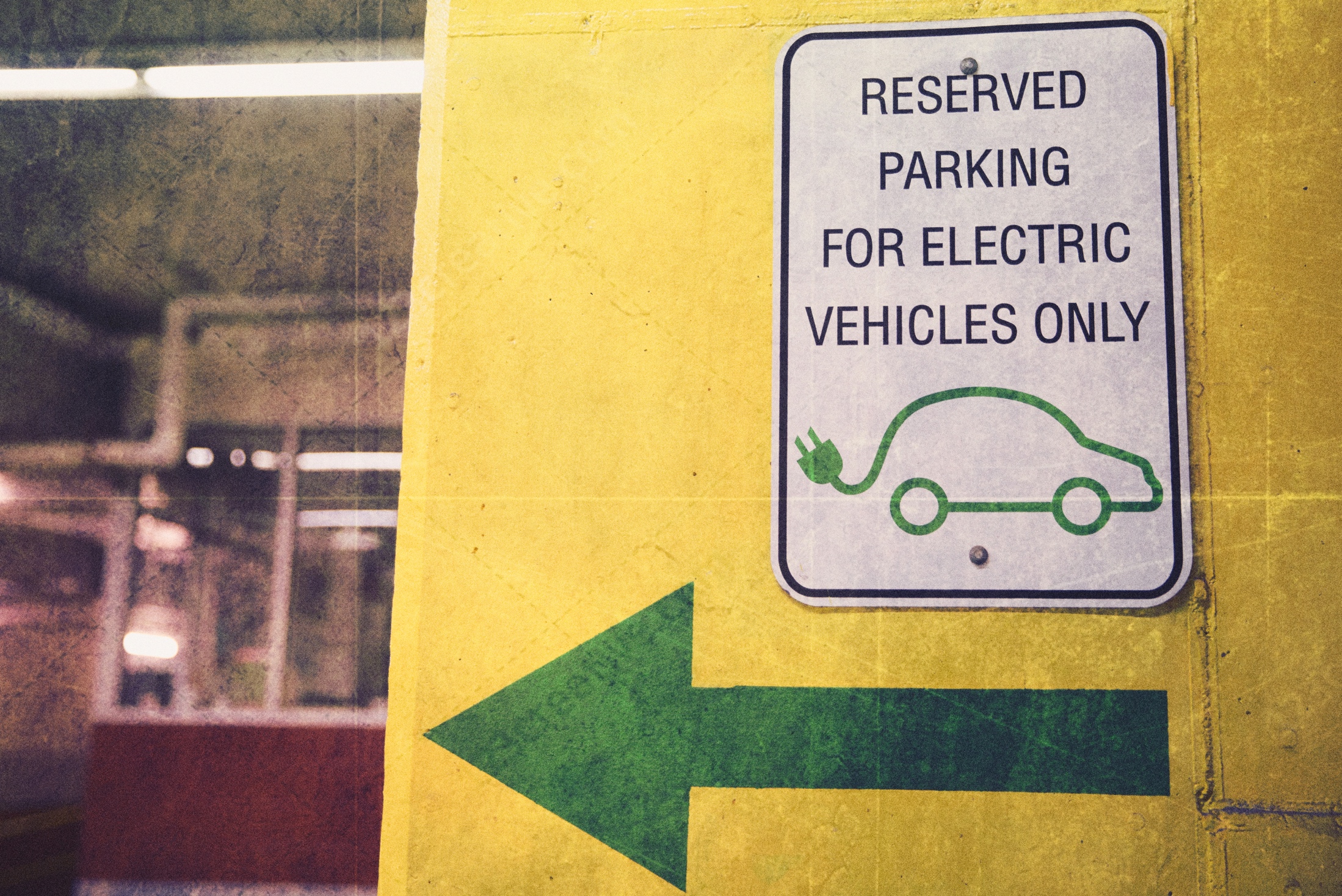 MA Company Founded in 2010

OSD Vendor

WBE/ DBE Certified

Installed 600 + Charging Ports

 Leader in EVSE Project Management
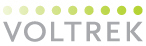 Contact Information
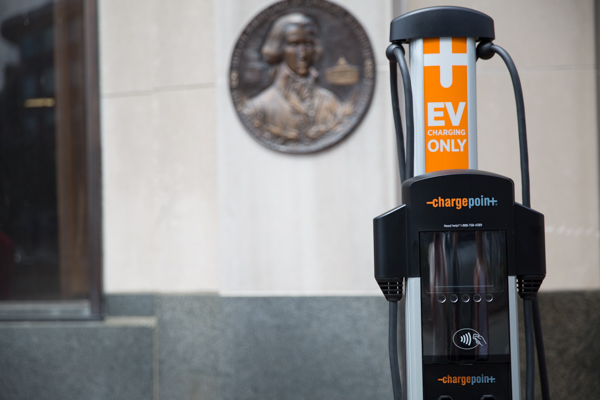 Voltrek, LLC
Andover, Ma 01810
978-378-0910
info@voltrek.com
www.voltrek.com
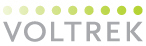